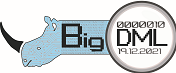 International Conference 
On
Big Data, Machine Learning and Applications
(BigDML 2021)

December 19-20, 2021

Organized By: National Institute of Technology, Silchar
Paper ID: 96
Title: Revisiting Facial Keypoint Detection – An Efficient Approach Using Deep Neural Networks
Author(s) Name: Prathima Dileep, Bharath Kumar Bolla, Sabeesh Ethiraj
Author(s) Affiliation: UpGrad Education Private Limited, Mumbai, India., Salesforce ,India
Presented By: Prathima Dileep and Bharath Kumar Bolla
Presentation Content AGENDA
Motivation & Background
Problem Statement
Aim & Objective
Literature Review
Methodology & Analysis
Evaluation
Conclusion
Contribution to knowledge
Limitations & Future Recommendations
01
02
03
04
05
06
07
08
09
Motivation & Background
Introduction:
In computer vision, to extract facial information, localization of facial keypoints is an essential step.

Facial keypoints are the distinguishing characteristic points on the face.

Motivation:
Applications include computer interaction, emotion detection, biometric, drowsiness detection, security surveillance, facial dismorphology and so on.
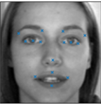 Problem Statement
With the evolution of detection methods, the concentration was mainly on the improvement of model metric like RMSE, MAE.  They have achieved state of the art metric values of 1.5. But huge model contributes to bigger model size and higher inference time
Research Goals
AIM:
Main Aim is to build the best, faster  and lean neural network architecture

Objectives:
Is to build a Custom CNN model and two Deep Neural Network models with pre-trained weights of Mobile Net and NasNet architecture.
To evaluate the models with standard metrics of Root Mean Square Error (RSME), Inference Time and model size. 
Check the impact of various augmentation and Imputation methods on prediction accuracy.
Evaluate Kerast-autotuner vs Manually tuned custom models
Research Questions
Is it possible to further reduce the model size and execution time with improvement in neural network architecture?
Will Data Augmentation and Imputation help in training the model for better metrics of RMSE?
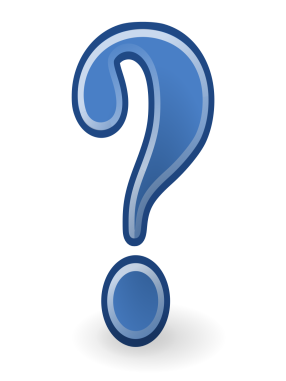 Literature Review
Facial Keypoint Detection study is two decades old

Its approaches can be classified into
Traditional Approach (more details in next slide)
Deep Learning Based
Literature Review Cont..
Traditional Approaches




           Holistic  Method					Regression  Based Method








			Constrained Local Method
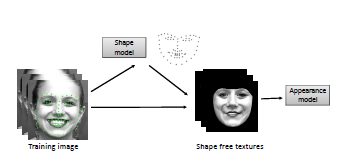 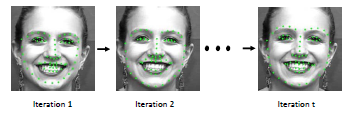 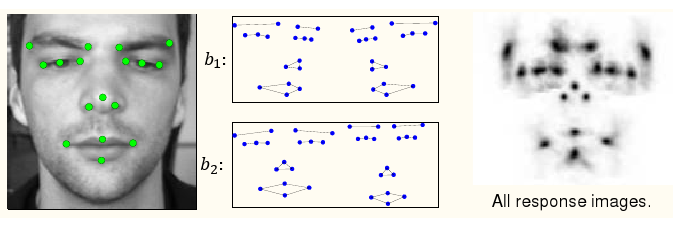 Literature Review Needs to be modified
Deep Learning Methods








	Roadmap of Deep Learning Detection Methods
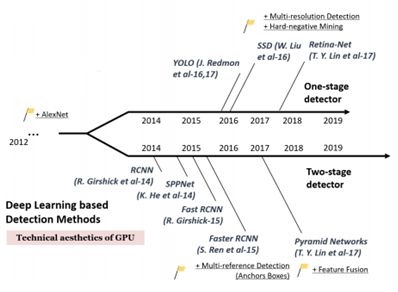 Methodology
DATASET:
Dataset is sourced from kaggle
There are 7049 images in the dataset representing 15 facial keypoints 
Images are grayscale(one channel dimension) of size 96*96.
Data has null values and hence scope for imputation. The Null value distribution is
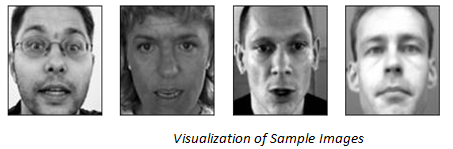 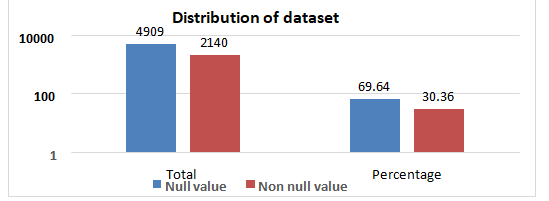 Methodology II
PROCESS FLOW
Data Preprocessing:
Data Imputation
FFI
KNN Imputer

Data Augmentation
Data Sourcing
Data Pre-Processing
Training
Data Modelling
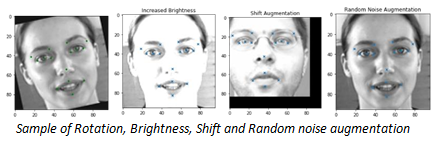 Testing
HyperParameter Tuning
Finalization
Comparison
Methodology III
Models & Architecture
Custom CNN
Transfer Learning with MobileNetV2
Transfer Learning with NasNet
Optimization Techniques
Keras Tuner
Keras Transfer Learning and fine tuning
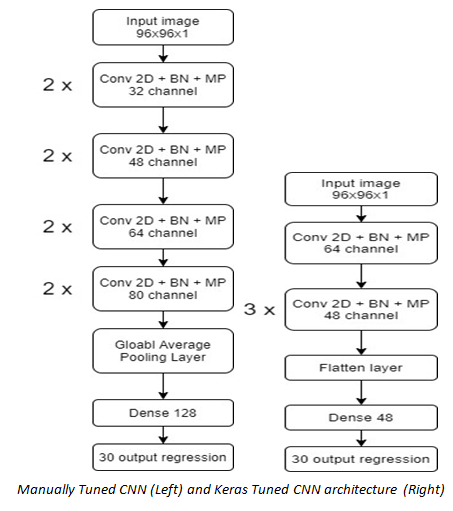 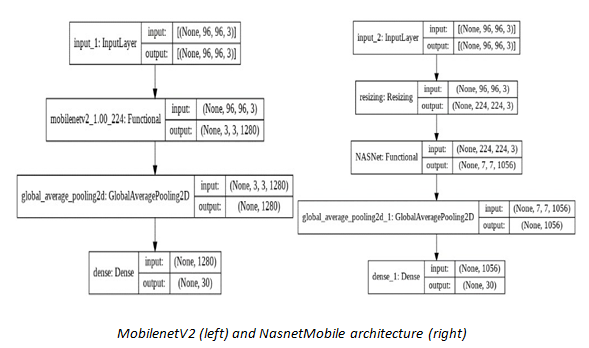 Evaluation I
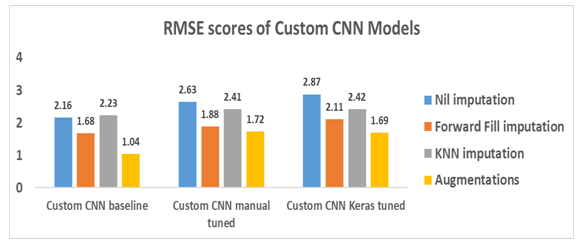 Our Custom CNN manually tuned model achieved lower or comparable RMSE with Keras-tuned CNN model
In all the cases data augmentation is yielding lower RMSE than KNN imputation
Evaluation II
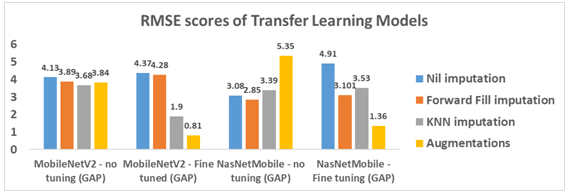 In all the cases data augmentation is yielding lower RMSE than KNN imputation
MobilenetV2 yielded lower RMSE than NasNetMobile
Evaluation III
Evaluation Metrics Used:
Evaluation III
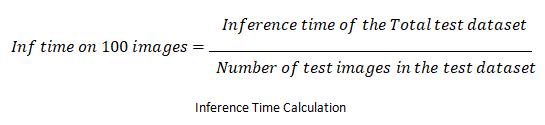 Evaluation Metrics Used:
Manually tuned custom model has lower inference time on CPU than Keras tuned model
MobilenetV2 yielded lower RMSE than Manually tuned custom model
Evaluation IV
Evaluation Metrics Used: Training Curves
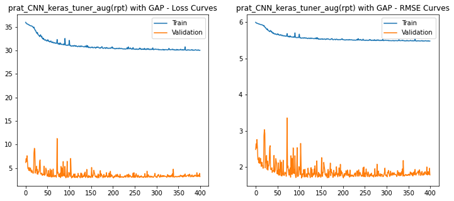 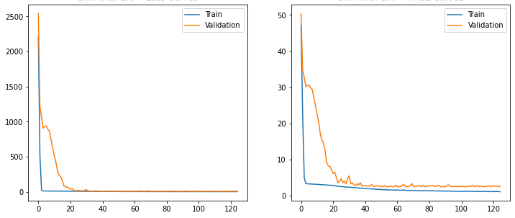 Manually Tuned Custom
Keras Tuned Custom
Keras tuned models show overfitting on the data whereas manually tuned model training curves doesn’t exhibit such pattern
Inference
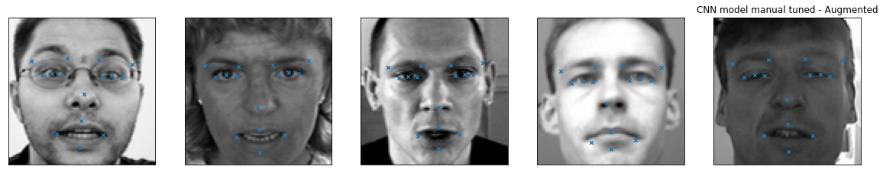 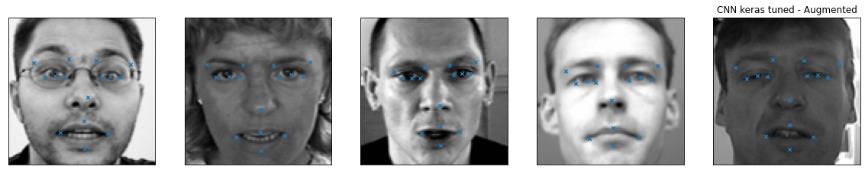 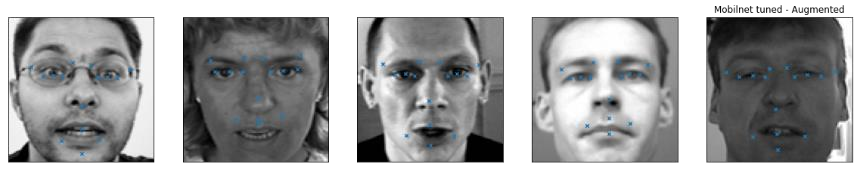 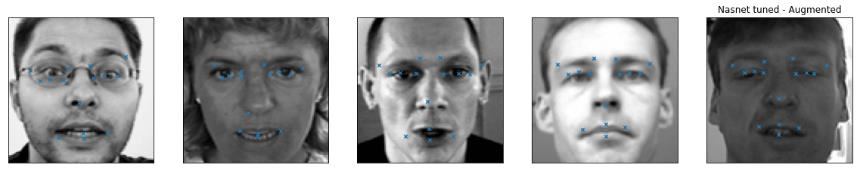 Manual tuned, Keras auto-tuned, MobilenetV2 ,  NASNetMobile (L-R)
Conclusion
Manually optimized custom CNN models outperform others in terms of model size, and model parameters. 

 MobileNetV2 outperforms all other models with the fastest inference time.

 In both custom CNN and transfer learning models, augmented models have lower RMSE scores, proving that augmentation is superior to imputation.

 The experiments demonstrate that architectural efficiency significantly impacts model performance and inference time
Manually tuned custom models performed better than Keras-autotuner in terms of model size and inference time

 Moreover, our models have the lowest RMSE compared to other state-of-the-art architectures performed on the same dataset
Questions
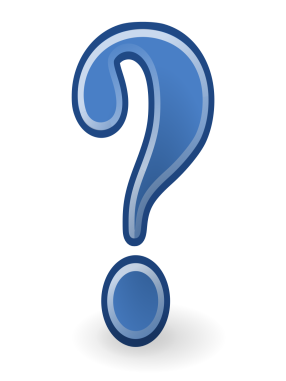